Diagnostic à basede modèle Bond graph
Introduction
Si le contrôle et la régulation industrielle sont largement maîtrisés par le monde industriel, la surveillance en ligne est peu développée. Une ambiguïté dans sa définition la réduit souvent à des tâches de suivi de paramètres (dit monitoring) ou de gestion d’alarmes par un seuillage des variables. L’amélioration de la sûreté de fonctionnement des systèmes repose essentiellement sur les algorithmes de détection et d’isolation des défauts en ligne, connus sous l’expression anglaise Fault Detection & Isolation (FDI).
16/04/2022
Diagnostic à base des Bond-graphs
2
Introduction
L’outil Bond graph, qui a prouvé son efficacité pour construire des modèles de connaissances de systèmes physiques pluridisciplinaires, peut aussi être un excellent support pour l’étude de la surveillance des systèmes industriels. C’est dans cet objectif que ont été développés depuis une vingtaine d’années des outils et méthodes pour la conception intégrée des systèmes de supervision allant de la modélisation à la génération d’algorithmes de diagnostic robuste en ligne et aux moyens de reconfiguration dans des modes dégradés
16/04/2022
Diagnostic à base des Bond-graphs
3
Introduction
16/04/2022
Diagnostic à base des Bond-graphs
4
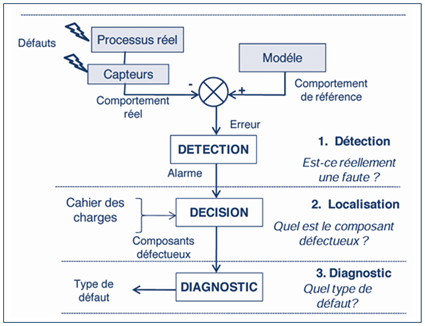 Principe du diagnostic
La première étape dite de détection consiste à décider entre dire que le  système en 
mode de fonctionnement normal ou que le système est en mode de fonctionnement 
défaillant. Elle est donc obtenue en testant la cohérence entre le fonctionnement réel (fourni par des capteurs) avec ce qu’il devrait être sous l’hypothèse de fonctionnement normal : cela implique que l’on dispose d’un modèle du fonctionnement normal obtenu par apprentissage ou d’une manière analytique, et que l’on produit une alarme lorsque l’on détecte des différences. 

La procédure de décision conduit à définir des seuils qui permettent d’accepter avec un risque raisonnable une non-détection ou une fausse alarme. La problématique consiste à distinguer les perturbations et les incertitudes de mesure et de paramètres des défaillances.
16/04/2022
Diagnostic à base des Bond-graphs
5
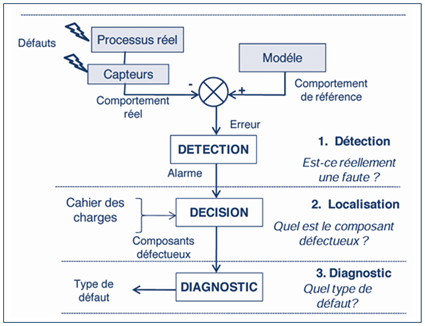 Principe du diagnostic
La localisation consiste en un filtrage des alarmes pour retrouver leur origine et isoler le composant défectueux. On fait appel alors à des signatures de pannes répertoriées.

Si le défaut est « tolérable », le système peut continuer à fonctionner. S’il est par contre conditionnellement tolérable, alors le système continuera à fonctionner, mais dans un mode dégradé en attendant qu’une maintenance soit effectuée. Cette partie est traitée par les méthodes de la commande tolérante aux fautes (ou Fault Tolerant Control FTC en anglais). 

Une fois la faute localisée, il faut identifier les causes précises de cette anomalie. On fait alors appel à des signatures définies par des experts et validées après réparation des dysfonctionnements.
16/04/2022
Diagnostic à base des Bond-graphs
6
Principe du diagnostic
Dans l’industrie, les premières méthodes de diagnostic furent basées sur la redondance des matériels jugés critiques pour le fonctionnement du système. Cette approche entraîne un coût important en instrumentation, s’avère simple et facile à implanter, mais se limite à la surveillance des capteurs : les défaillances physiques ne peuvent pas être détectées. Les progrès réalisés dans le domaine des calculateurs permettent aujourd’hui la mise en œuvre des méthodes modernes de l’automatique et de l’intelligence artificielle. Ces nouvelles approches permettent d’éliminer en partie, voire même en totalité, la redondance matérielle pour le diagnostic.
16/04/2022
Diagnostic à base des Bond-graphs
7
Principe du diagnostic
En fonction du type de modèle utilisé, on distingue les méthodes dites à base de modèle analytique et les méthodes sans modèles (dites à base de signal ou sans modèle a priori). Les méthodes sans modèles, ne disposant pas de modèles opératoires, font alors appel à des procédures d’apprentissage  d’intelligence  artificielle ou  de  reconnaissance de formes, qui consistent à classer automatiquement des formes dans des modes (classes) connus a priori. Par conséquent, ces techniques doivent connaître par anticipation tous les états de fonctionnement (normal et défaillant), ce qui est souvent inacceptable dans les systèmes réels.
16/04/2022
Diagnostic à base des Bond-graphs
8
Principe du diagnostic
Les performances des méthodes à base de modèles dépendent fortement du modèle utilisé. Une fois ce dernier généré, les indicateurs de défaillances peuvent être déduits à partir du modèle mathématique en mode défaillant et normal. Ces indicateurs de fautes sont représentés par les Relations de Redondance Analytique (RRA).
16/04/2022
Diagnostic à base des Bond-graphs
9
Méthodologie  Bond graph pour la surveillance
L’outil Bond graph a été initialement utilisé pour la modélisation  des  systèmes  physiques.  L’idée  d’utiliser une seule représentation (le Bond graph) pour la modélisation, l’analyse et la synthèse des lois de commande en exploitant la causalité est récente. Plusieurs travaux ont été développés dans ce domaine .

La surveillance, avec ses aspects détection et localisation des défaillances, mais aussi le choix et le placement des capteurs, trouve aussi un intérêt à l’existence d’un tel modèle
16/04/2022
Diagnostic à base des Bond-graphs
10
Méthodologie  Bond graph pour la surveillance
Au regard des travaux existants sur ce thème, la contribution de la présente démarche se situe à plusieurs niveaux :

démarche est une approche complète pour la conception d’un système de supervision : elle consiste à générer des modèles dynamiques (en mode normal et défaillant), des algorithmes formels de surveillance à partir non pas des équations mathématiques, mais du procédé physique à surveiller. La démarche est générique et flexible, et n’utilise qu’une seule représentation : le Bond graph.

L’algorithme de génération des RRAs à partir du modèle Bond graph  n’est pas seulement limité à des formes particulières du modèle (polynomiale pour la théorie de l’élimination ou linéaire pour la méthode par projection dans le cas de l’espace de parité), mais aussi à des modèles donnés sous forme empirique.
16/04/2022
Diagnostic à base des Bond-graphs
11
Méthodologie  Bond graph pour la surveillance
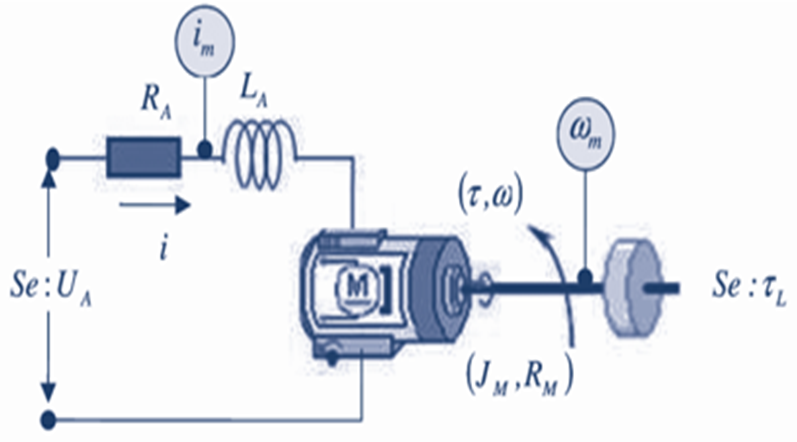 Etapes du diagnostic par Bond graph
• Cahier des charges et modélisation

Afin d’illustrer la méthodologie, on considère le diagnostic d’un moteur électrique.
Le courant d’inducteur i supposé constant. Soit le vecteur paramètres. Les performances du système à surveiller dépendent principalement de l’architecture d’instrumentation. Elle est constituée dans le cas étudié des capteurs de courant dans le stator (mesuré par le capteur de flux noté Df:i ) et celui de vitesse angulaire représenté par Df:ωm. On se propose en qualité de cahier des charges de déterminer les conditions de surveillabilité des composants suivants : les capteurs de courant et vitesse, la partie électrique et la partie mécanique du moteur, la charge et les défauts pouvant affecter les phénomènes de transformation de l’énergie électrique en énergie mécanique
16/04/2022
Diagnostic à base des Bond-graphs
12
Méthodologie  Bond graph pour la surveillance
Surveillabilité structurelle
Une relation de redondance analytique (RRA) est une contrainte calculée à partir d’un sous-système surdéterminé et observable, et exprimée en termes de variables connues du processus. Elle a la forme symbolique suivante :
F(K) = 0
L’évaluation numérique d’une RRA conduit à un résidu r: r -f(K) ≈ 0 dont la valeur numérique en l’absence de défaillances doit être nulle. 
Dans une représentation par Bond graph, la relation d’une RRA devient:
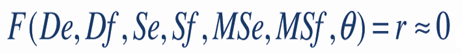 16/04/2022
Diagnostic à base des Bond-graphs
13
Système de Diagnostic
Entrées
Sorties
Système 

réel  à 

diagno-stiquer 
CI
Système 

de 

diagno-stic 
CD
Entrées
Sorties
Résidus
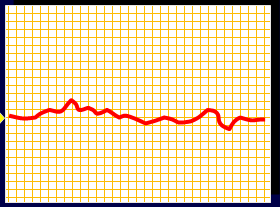 Causalité intégrale
Causalité dérivée
16/04/2022
Diagnostic à base des Bond-graphs
14
Surveillabilité structurelle
Ce résidu ou indicateur de faute exprime l’incohérence entre les informations disponibles et les informations théoriques fournies par un modèle (supposées décrire correctement le processus).
16/04/2022
Diagnostic à base des Bond-graphs
15
Méthodologie  Bond graph pour la surveillance
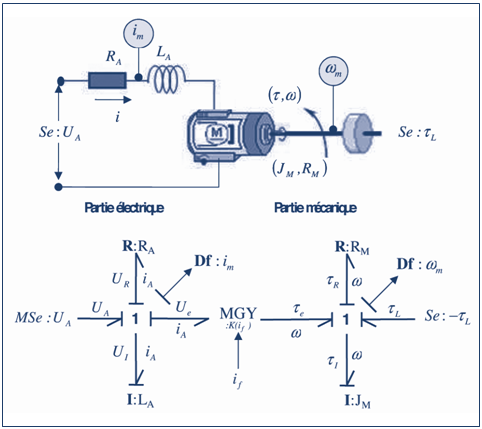 Les conditions initiales dans les processus industriels ne sont pas connues en général, c’est pourquoi le modèle Bond graph initial utilisé pour le diagnostic est mis en
causalité dérivée.
16/04/2022
Diagnostic à base des Bond-graphs
16
Méthodologie  Bond graph pour la surveillance
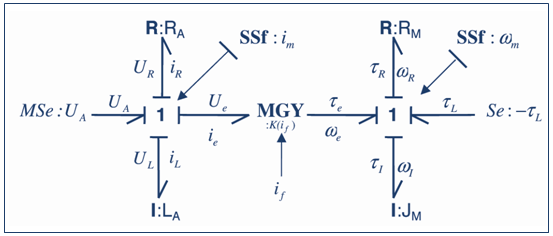 Les conditions initiales dans les processus industriels ne sont pas connues en général, c’est pourquoi le modèle Bond graph initial utilisé pour le diagnostic est mis en
causalité dérivée.
16/04/2022
Diagnostic à base des Bond-graphs
17
Méthodologie  Bond graph pour la surveillance
En plus de ses propriétés causales, le modèle Bond graph possède des propriétés structurelles permettant de représenter un système par un graphe biparti
L’ensemble  des  contraintes  C  est  représenté  par l’union des
contraintes structurelles : équation de conservation d’énergie issues des jonctions,
contraintes de comportement : comment l’énergie est transformée, issues des équations constitutives des éléments Bond graph, 
Contraintes des équations de mesure:  issues des équations des détecteurs.
G(C,A,Z) avec deux partitions :

 l’ensemble des contraintes C (modèles)
 
et l’ensemble des variables Z. 

A est l’ensemble des arcs défini comme suit: (ci, zj) ∈ A si la variable zj apparaît dans la contrainte ci
16/04/2022
Diagnostic à base des Bond-graphs
18
Graphe biparti à partir d'1 BG
Variables
Z
Contraintes
C
Arcs
A
Connues K

    
    inconnues  X
Structurelles

    Comportementales

    Mesures
16/04/2022
Diagnostic à base des Bond-graphs
19
Méthodologie  Bond graph pour la surveillance
Les variables sont constituées des variables connues K et inconnues X. 
  Les variables connues K sont celles des détecteurs et des sources,
   et les variables inconnues X sont celles des liens de puissances dans les éléments C, I et R.
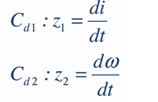 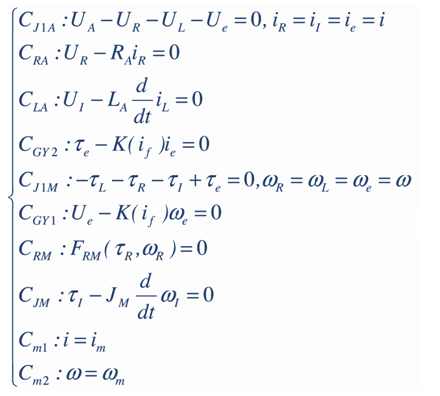 16/04/2022
Diagnostic à base des Bond-graphs
20
Méthodologie  Bond graph pour la surveillance
Les variables inconnues et connues déduites du modèle
Bond graph du moteur sont :




Aux variables inconnues sont ajoutées les variables z1 et z2
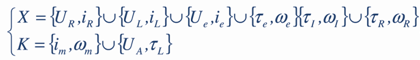 16/04/2022
Diagnostic à base des Bond-graphs
21
Méthodologie  Bond graph pour la surveillance
Génération des indicateurs de fautes
L’algorithme de génération des RRAs à partir du modèle BG est réalisé selon les étapes suivantes :
Mettre le modèle Bond graph en causalité dérivée en inversant les causalités des capteurs. Ainsi les capteurs deviennent des sources d’information notées SSf ou SSe (source de signal).
2. Écrire l’équation de structure de jonction 0 et 1 (représentant la conservation de puissance) contenant au moins un détecteur :
Éliminer les variables inconnues (e ou f ) en parcourant les chemins causaux sur le Bond graph de la variable inconnue vers une variable connue (capteur ou source),
• pour tout détecteur dont la causalité est inversée, une RRA est déduite,
Pour tout détecteur dont la causalité ne peut être inversée, une RRA est déduite en mettant à égalité sa sortie avec la sortie d'un autre détecteur de même nature situé dans la même jonction
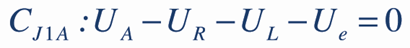 16/04/2022
Diagnostic à base des Bond-graphs
22
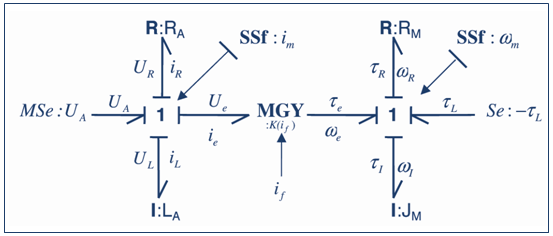 Méthodologie  Bond graph pour la surveillance
Le variables UA, UR, UL et Ue sont inconnues. Elles seront éliminées sur le graphe par parcours de chemins causaux des variables inconnues aux variables connues (capteurs ou sources d'énergie) comme suit:





3. On génère alors la première RRA en remplaçant dans l’équation de jonction les variables inconnues par leurs expressions :
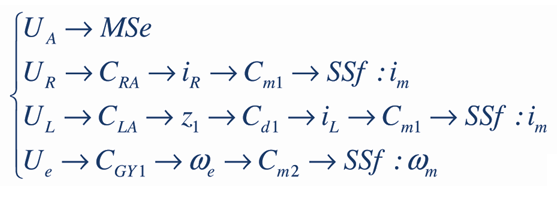 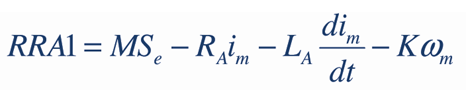 16/04/2022
Diagnostic à base des Bond-graphs
23
Méthodologie  Bond graph pour la surveillance
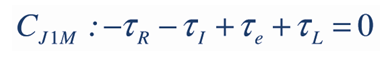 4. On passe à la jonction suivante.

La même procédure conduit à la RRA Suivante:



 Si la seconde RRA est indépendante (signature différente) de la première, alors elle est gardée, sinon elle est rejetée. Le lecteur pourra par exemple vérifier que les RRAs déduites des équations de conservation du gyrateur dépendent de celles obtenues à partir des jonctions 1. Finalement répéter les points 4 jusqu’à obtention de l’ensemble des RRAS indépendantes. Ce processus d’élimination des variables inconnues se ramène à un graphe orienté montrant l’ordre de calcul de la RRA
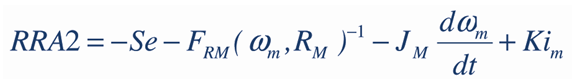 16/04/2022
Diagnostic à base des Bond-graphs
24
Méthodologie  Bond graph pour la surveillance
Décision
• Matrice de signature de fautes 
La structure des RRAs forme une matrice de signature de fautes (MSF) binaire Sij qui nous renseigne sur la sensibilité des résidus aux défaillances des composants du processus physique (capteurs, actionneurs, régulateurs, éléments physiques). Les éléments de la matrice sont définis comme suit:




La MSF fournit la logique pour la localisation des défaillances détectées durant le fonctionnement du système.
16/04/2022
Diagnostic à base des Bond-graphs
25
Méthodologie  Bond graph pour la surveillance
Décision
• Matrice de signature de fautes 
L’objectif de la procédure de localisation est de fournir à l’opérateur la liste des composants défaillants (choisie en fonction du cahier de charges) Mb (Monitorability) et Ib (isolability) représentent respectivement les indices booléens de détectabilité et d'isolabilité. 


On voit que tous les défauts pouvant affecter les 
composants sont détectables mais aucun n’est isolable.
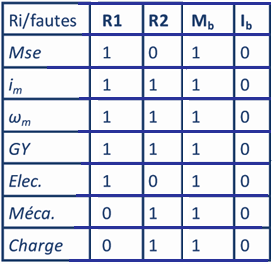 16/04/2022
Diagnostic à base des Bond-graphs
26
Méthodologie  Bond graph pour la surveillance
La surveillabilité d’un système industriel dépend du nombre et de placement de capteurs.
 Grâce à son architecture graphique le modèle Bond graph permet un placement explicite de capteurs. On peut soit proposer un placement combinatoire de capteurs ou d’une façon graphique « manuelle » directement sur le Bond 
Exemple:
L'ajout d'un  capteur ωm2 redondant à celui placé dans la partie mécanique ωm1    permet d’améliorer la surveillabilité du système global comme l’indique la MSF2.
Le capteur redondant ne peut pas être dualisé sans introduire un conflit de causalité sur la jonction 1. Une RRA matérielle R3 est alors déduite
16/04/2022
Diagnostic à base des Bond-graphs
27
Méthodologie  Bond graph pour la surveillance
Attention, violation de contrainte causale
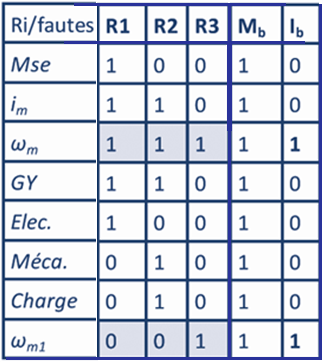 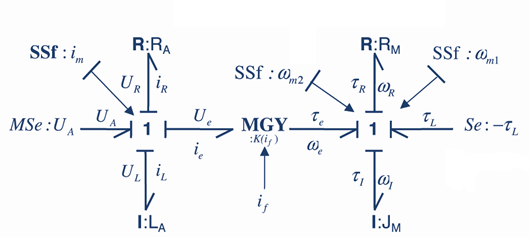 16/04/2022
Diagnostic à base des Bond-graphs
28
Méthodologie  Bond graph pour la surveillance
Conclusion 
La réalisation d’un système de surveillance à base de modèle est une opération coûteuse nécessitant plusieurs étapes complexes. L’outil Bond graph, par ses propriétés causales et structurelles grâce à son aspect graphique, et comportemental  par  son  architecture  fonctionnelle  est 
bien adapté pour la conception de tels systèmes. Enfin cet outil, par ses aspects génériques, a permis la mise en place d’un outil logiciel pour l’automatisation des procédures diminuant le coût de la conception des systèmes de surveillance.
16/04/2022
Diagnostic à base des Bond-graphs
29